Изобразительное искусство и православная культура
К.С.Петров-Водкин «Мать и дитя»
А.Б.Маранов «Материнство»
«Богоматерь Киккская» (икона)
«Все народы воспевают материнство»
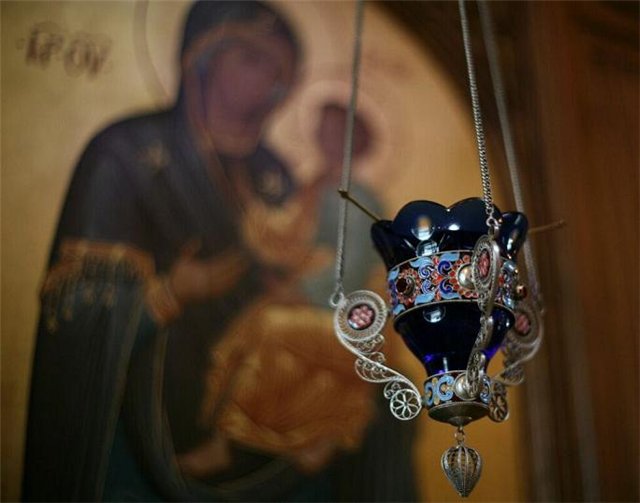 «Казанская икона Богоматери»
Б.М.Неменский «Тишина»
К.С.Петров-Водкин «Мать и дитя»
«Богоматерь Киккская» (икона)
«Владимирская Богоматерь» (икона)
А.Б.Маранов «Материнство»
К. Петров - Водкин «Петроградская мадонна»
Пикассо «Мать и дитя» (рисунок)
Сидоркин «Колыбельная»
Пикассо «Мать и дитя»
Пропорции лица
«Все народы воспевают материнство»